APPARATO SCHELETRICO

-INTRODUZIONE-
1
Funzioni dell’osso
1. Sostegno: costituisce l’impalcatura del corpo
2. Protezione di molti organi (cervello, midollo spinale e tanti organi interni)
3. Leve per attacco dei muscoli ed esecuzione dei movimenti
4. Riserva di vari minerali (es. calcio, 99% nell’osso)
5. Emopoiesi (alcune ossa contengono midollo osseo -contenuto nella cavità midollare- responsabile dell’emopioesi)
2
COMPONENTE OSSEA
Le ossa vengono classificate per FORMA e STRUTTURA.

 In base alla forma vengono classificate in:
Ossa lunghe
Ossa piatte o larghe
Ossa brevi o corte
Ossa irregolari
Ossa sesamoidi

In base alla struttura istologica vengono classificate in:
Ossa spugnose
Ossa compatte

(Va, inoltre, ricordato che la forma e la struttura delle ossa sono funzione delle attività statiche o dinamiche nelle quali sono coinvolte)
3
Forma delle ossa
4
EPIFISI
 prossimale
DIAFISI
Presenta al suo interno il canale midollare
Osso lungo tipico
Il tratto compreso tra diafisi e ciascuna epifisi è chiamato METAFISI
EPIFISI
    distale
5
Forma delle ossa
6
ELEMENTI DESCRITTIVI DELLE OSSA 

EMINENZE: tutte le parti che fanno sporgenza sulla superficie delle ossa







CAVITA’: tutte le parti incavate della superficie ossea
				ARTICOLARI (di fronte alle 							eminenze omonime)
				
				NON ARTICOLARI 
				Attacco a legamenti e muscoli: 				Docce, Solchi, Fosse o Cavità 					d’inserzione
				Fori o Canali: di trasmissione e 				nutritizi
ARTICOLARI  (corrisp. alle articolazioni)
NON ARTICOLARI .
Rispetto alla forma: Bozze, Tubercoli, Tuberosità, Eminenze mammillari, Impronte, Spine, Linee, Creste ecc. ecc.
7
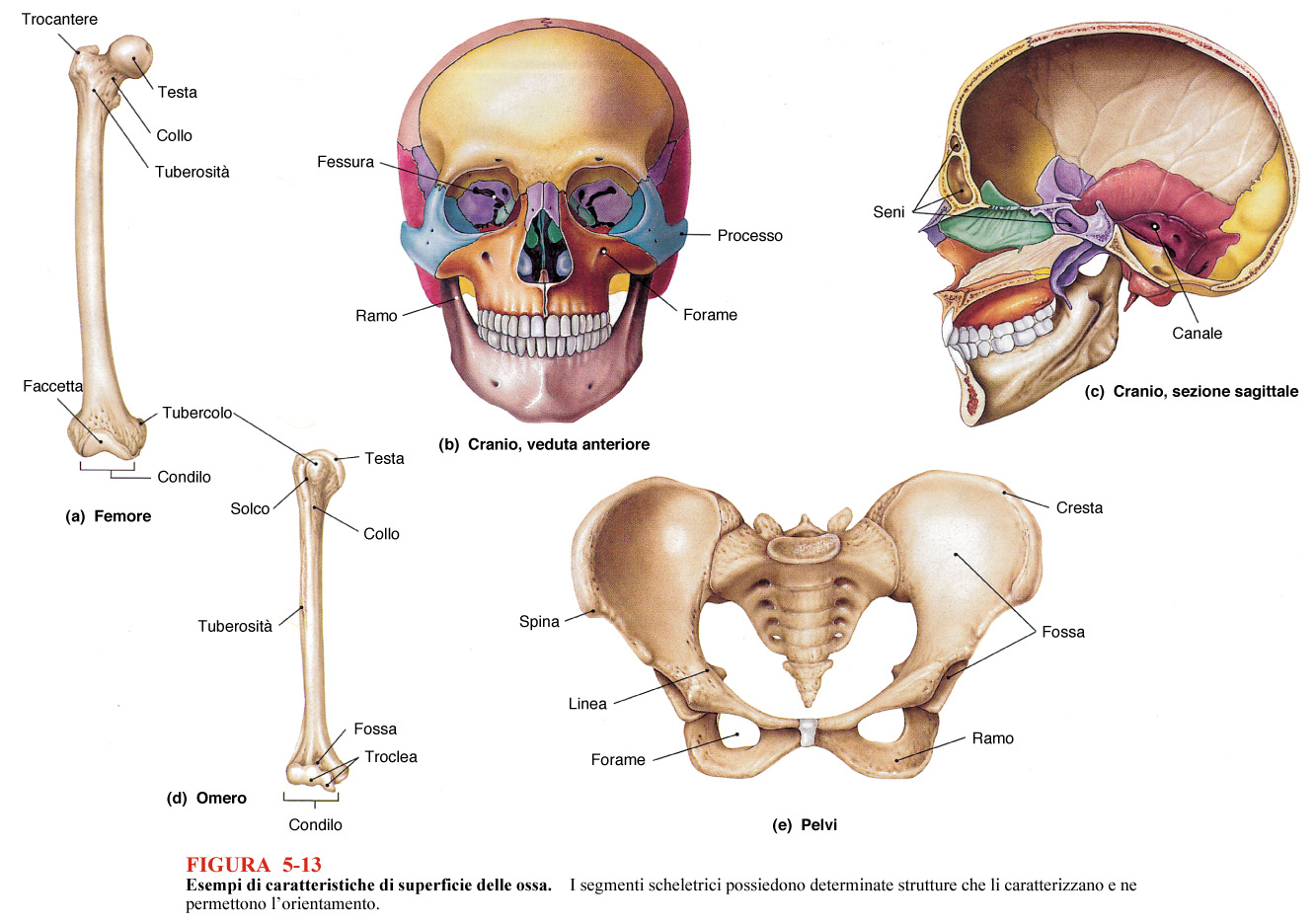 8
PERIOSTIO ed ENDOSTIO
9
ESISTONO 
2 TIPI di OSSO
COMPATTO
(denso)
SPUGNOSO
(cellulare o spongioso)
10
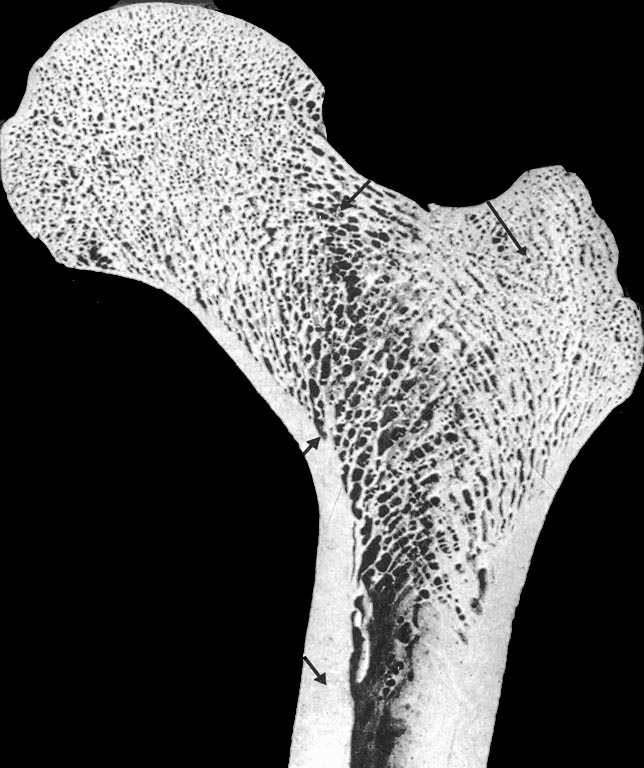 osso spugnoso
osso compatto
11
Ossa lunghe
EPIFISI
OSSO COMPATTO
-osteoni
lamelle interstiziali
OSSO SPUGNOSO
 rete aperta di trabecole e spicole
disposizione irregolare delle lamelle, non osteoni
DIAFISI
CAVITA’ MIDOLLARE CENTRALE
-nell’embrione midollo osseo rosso emopoietico
-nell’adulto tessuto adiposo (midollo giallo)
EPIFISI
12
Ossa piatte
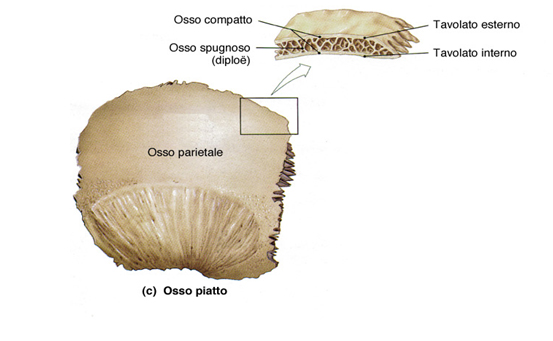 Ossa brevi
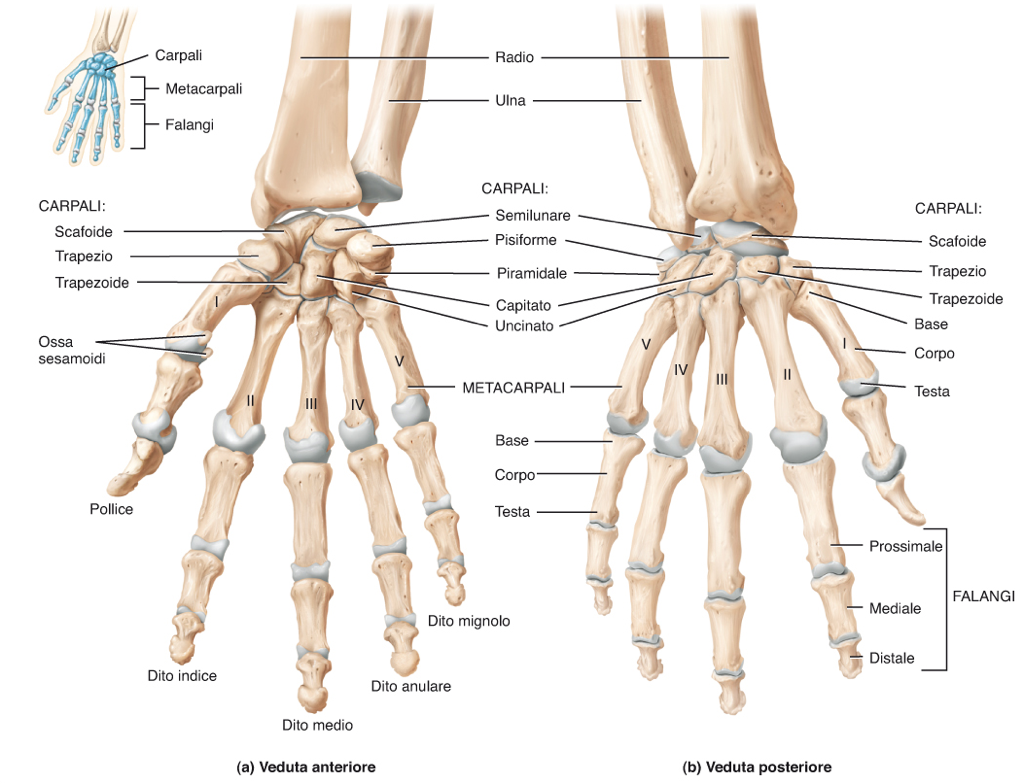 13
-l’osso spugnoso è presente dove le forze vengono applicate da varie direzioni
-rende lo scheletro più leggero
compatto     vs.spugnoso
l’osso compatto è molto resistente alla compressione in senso longitudinale…
…ma una pressione laterale provoca facilmente fratture
14
Vascolarizzazione dell’osso
FORAME NUTRITIZIO
15
ARTICOLAZIONIDispositivi giunzionali che collegano tra di loro 2 o più ossa
Permettono il movimento
     Vincolano il tipo e l’ampiezza del movimento

Sono responsabili della trasmissione delle forze
16
Classificazione delle ARTICOLAZIONI
DIARTROSI o Articolazioni sinoviali      (o per contiguità)
SINARTROSI (o per continuità)
Poco mobili (ANFIARTROSI)->immobili
Ossa sono unite da tessuto connettivo
Ossa separate da una cavità chiusa contenente liquido e collegate da un manicotto fibroso
Fibrose
Cartilaginee
Enartrosi
Condilartrosi
Artrodie
A sella
Ginglimi Angolari e Laterali
Suture
Sindesmosi (Gonfosi)
 Membrana interossea
Sincondrosi (cartilagine ialina) 
Sinfisi (fibrocartilagine)
17
SINARTROSI Fibrose
SUTURE : - Dentate
	   - Squamose
	   - Piane o Armoniche
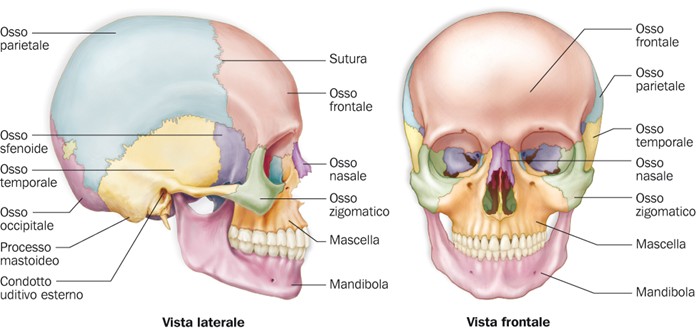 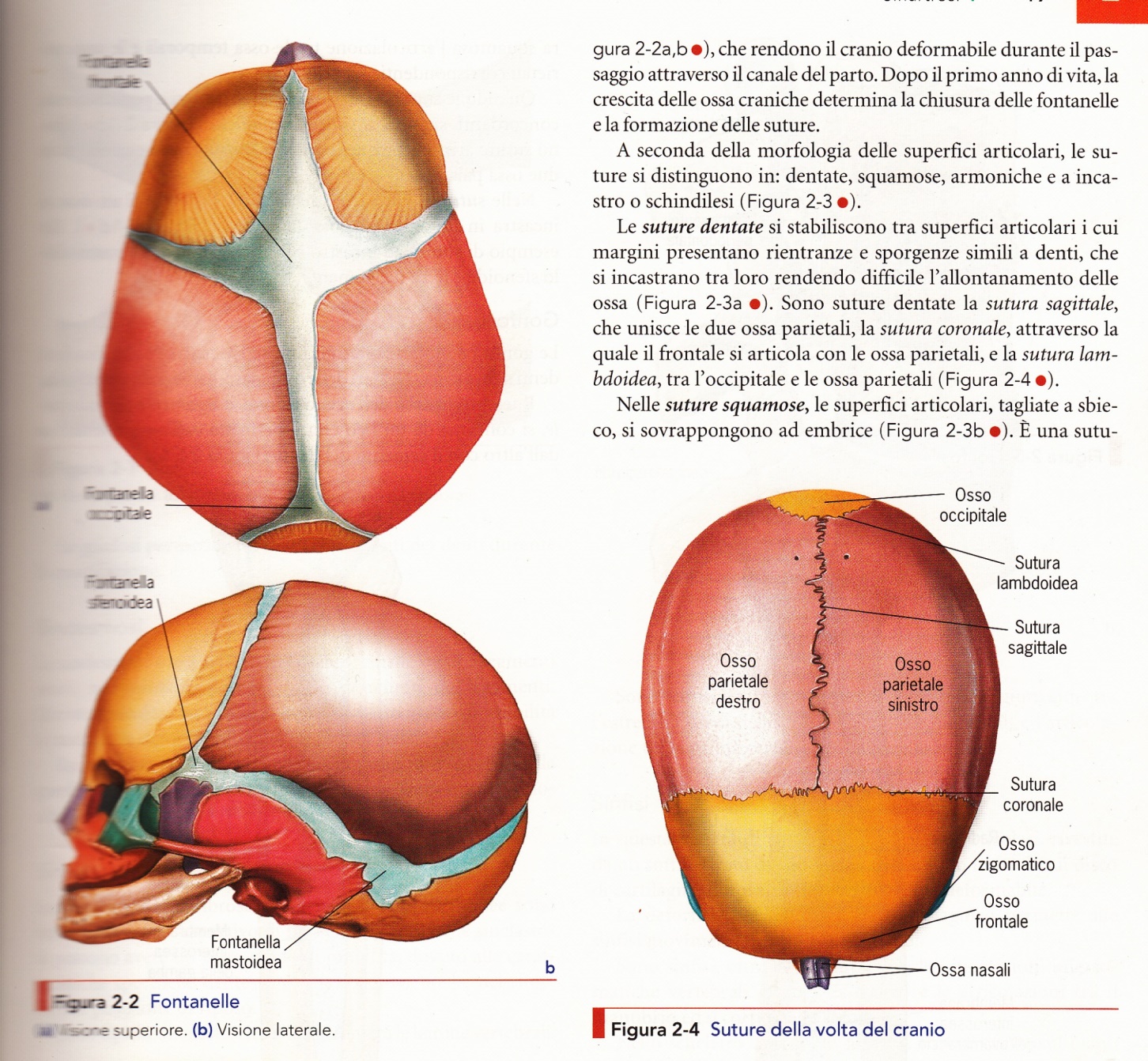 18
SUTURA                     SINOSTOSI
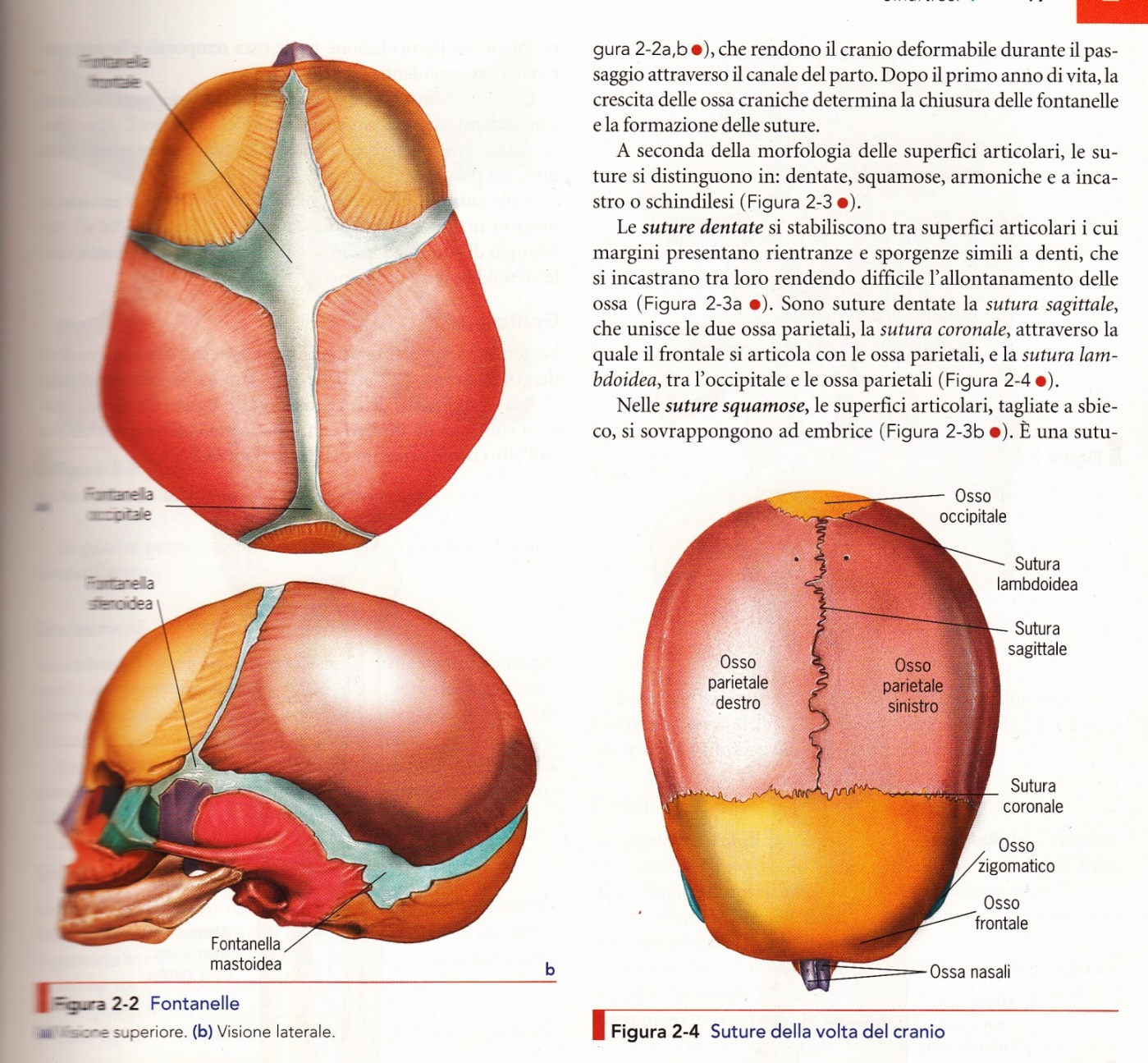 19
SINARTROSI Fibrose
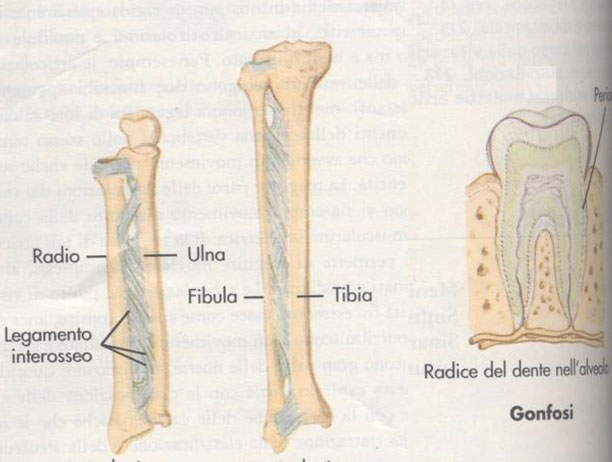 Legamento
tibiofibulare
anteriore
(SINDESMOSI)
MEMBRANA
INTEROSSEA
GONFOSI
20
SINARTROSI Cartilaginee
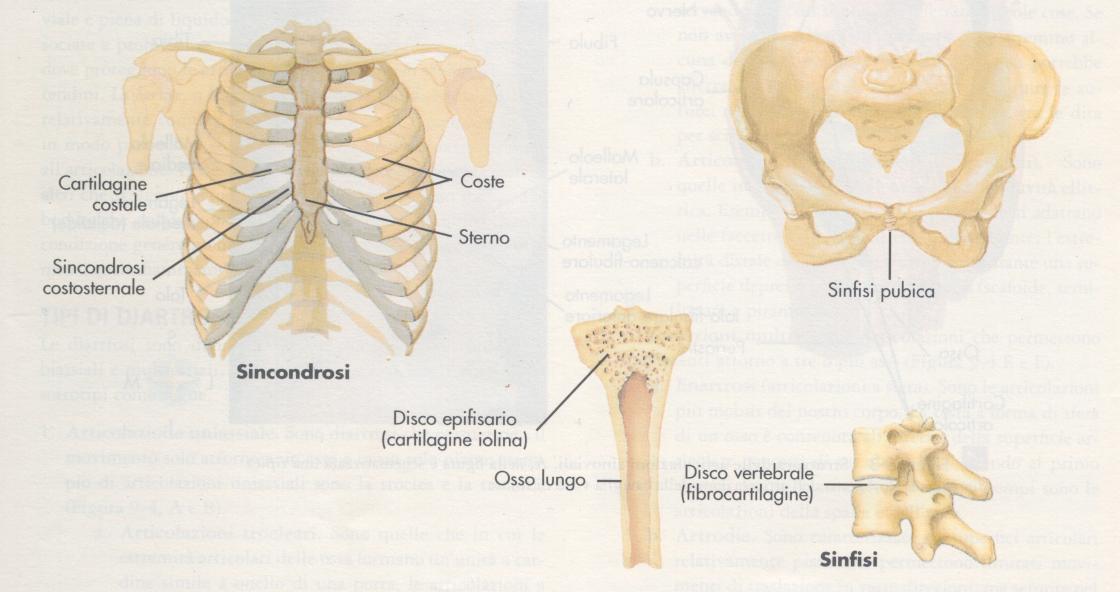 Fra la prima cartilagine costale e lo sterno
21
DIARTROSI o Articolazioni SINOVIALI
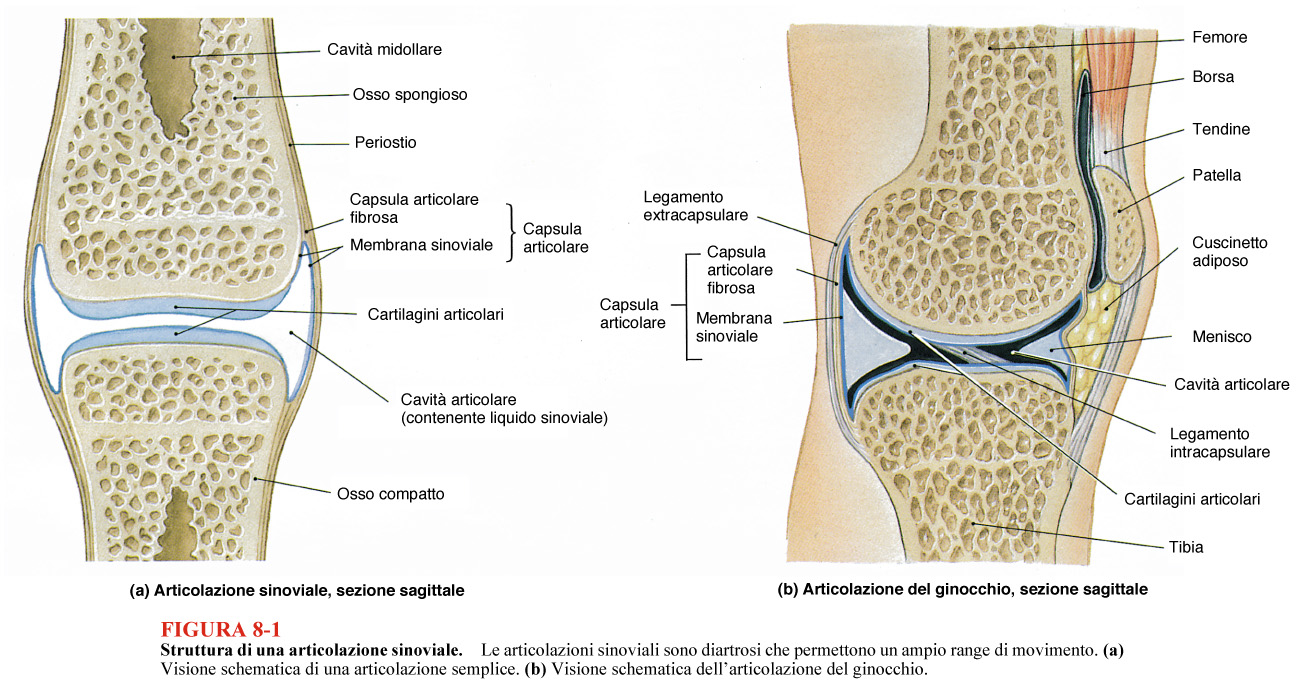 Superfici articolari
Fz: Ammortizzante, resiste all’usura, dotata di scarso attrito
Fz: nutritizia, lubrificante, ammortizzante
Componenti essenziali
Componenti accessorie
22
ENANTROSI
Nelle enantrosi (o ARTICOLAZIONI SFERICHE) le superfici articolari contrapposte  di una emisfera cava e di una emisfera piena
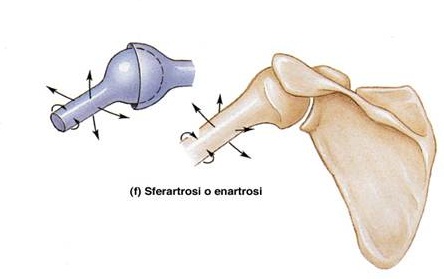 Triassiali (FLESSIONE-ESTENSIONE: piano sagittale, asse trasversale. ABDUZIONE-ADDUZZIONE:  piano frontale, asse antero- posteriore o sagittale. ROTAZIONE-CIRCUMDUZIONE; piano trasversale, asse longitudinale)
23
CONDILARTROSI
Nelle condilartrosi le superfici articolari hanno la forma di un elissoide pieno e cavo
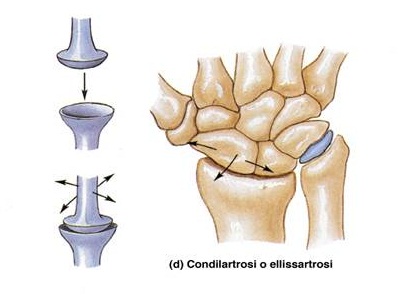 Biassiali (FLEX-EST: piano sagittale, asse trasversale. ABD-ADD: piano frontale, asse antero- posteriore o sagittale)
24
ARTICOLAZIONE A SELLA
Nelle articolazioni a sella, le superfici articolari sono convesse in una direzione e concave in quella ortogonale
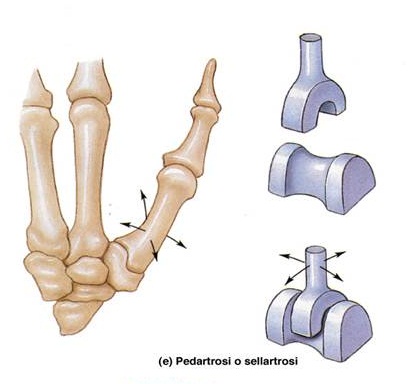 25
ARTRODIE
I capi articolari hanno forma pianeggiante e possono solo scivolare tra loro
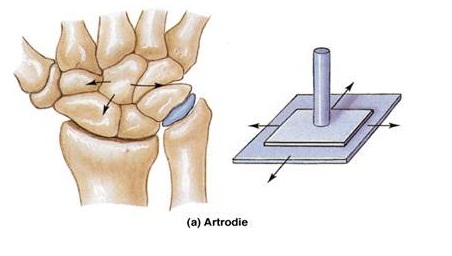 26
GINGLIMI
Nei ginglimi i capi articolari hanno la forma di due cilindri, uno cavo e l’altro pieno.
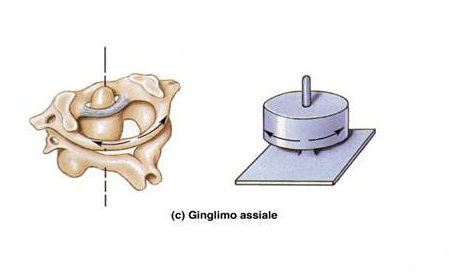 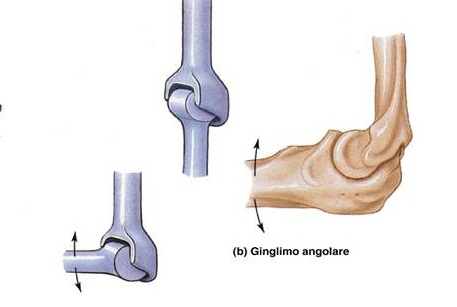 Ginglimo laterale o assiale (TROCOIDE) se gli assi dei capi articolari sono paralleli all’asse longitudinale dell’osso

Uniassiale (Rotazione piano trasversale asse longitudinale)
Ginglimo angolare (TROCLEA) se gli assi sono perpendicolari



Uniassiale -> asse trasversale -> FLEX-EST; piano sagittale, asse trasversale)
27